Figure 2. Cortico-striatal tracks. Tracks were calculated from all seeding points in the cortical ROIs in the ...
Cereb Cortex, Volume 14, Issue 12, December 2004, Pages 1302–1309, https://doi.org/10.1093/cercor/bhh091
The content of this slide may be subject to copyright: please see the slide notes for details.
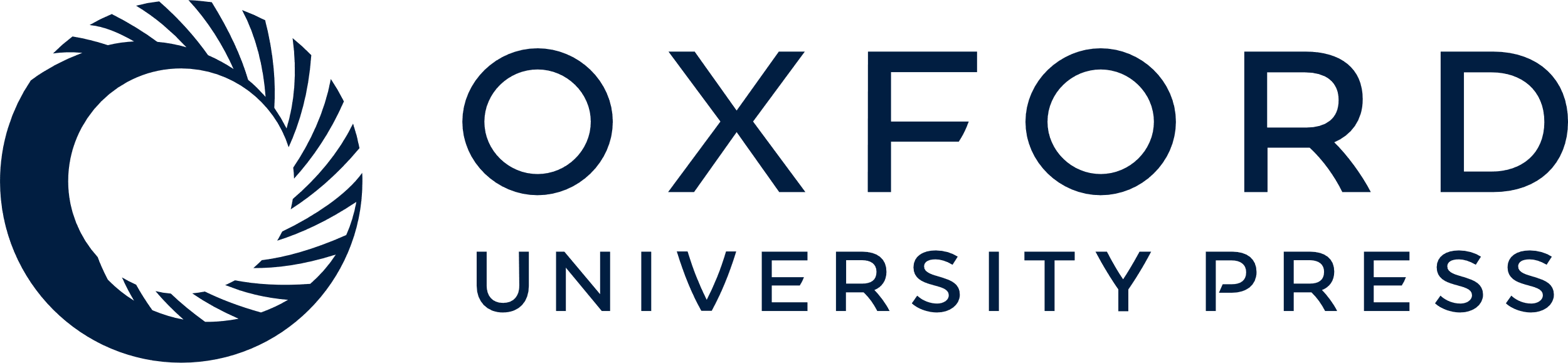 [Speaker Notes: Figure 2. Cortico-striatal tracks. Tracks were calculated from all seeding points in the cortical ROIs in the left hemisphere and superimposed on a multiplanar 3D view of the brain (axial, coronal and parasagittal view of the left hemisphere). Left: comparison of tracks coming from the SMA (green) and pre-SMA (yellow); right: comparison of tracks coming from the SMA (green) and MC (red). Abbreviations are as in Figure 1 legend.


Unless provided in the caption above, the following copyright applies to the content of this slide:]